CASARA / ACRSA 2021 NCLO report
Major Claude Courcelles
National CASARA Liaison Officer / Officier de Liaison National ACRSA


27 February 2021
Government of Canada
Regulations Amending the Canadian Aviation Regulations (Parts I, V and VI — ELT): SOR/2020-238

5 (1) Subsection 605.38(1) of the Regulations is replaced by the following:
(1) Subject to subsection (3), no person shall operate an aircraft unless it is equipped with one or more ELTs, in accordance with subsection (2), that transmit simultaneously on the 406 MHz and 121.5 MHz frequencies.

Commercial: 12 months to comply
General aviation: 5 years to comply
SAR OPERATIONS
NORMAL SAR OPERATION

NO WAIVER OR EXTENSION
(exception will be reviewed by NCLO & VP Training & Operation)

	No further direction from 1 Cdn Air Div 
	       (OP LASER, phase 3)

	CO’s authorization to fly CASARA members
	COVID-19 online self-assessment

	Many Squadrons have travel restrictions
SUPPORT TO RCAF TRAINING
Increased in 2021
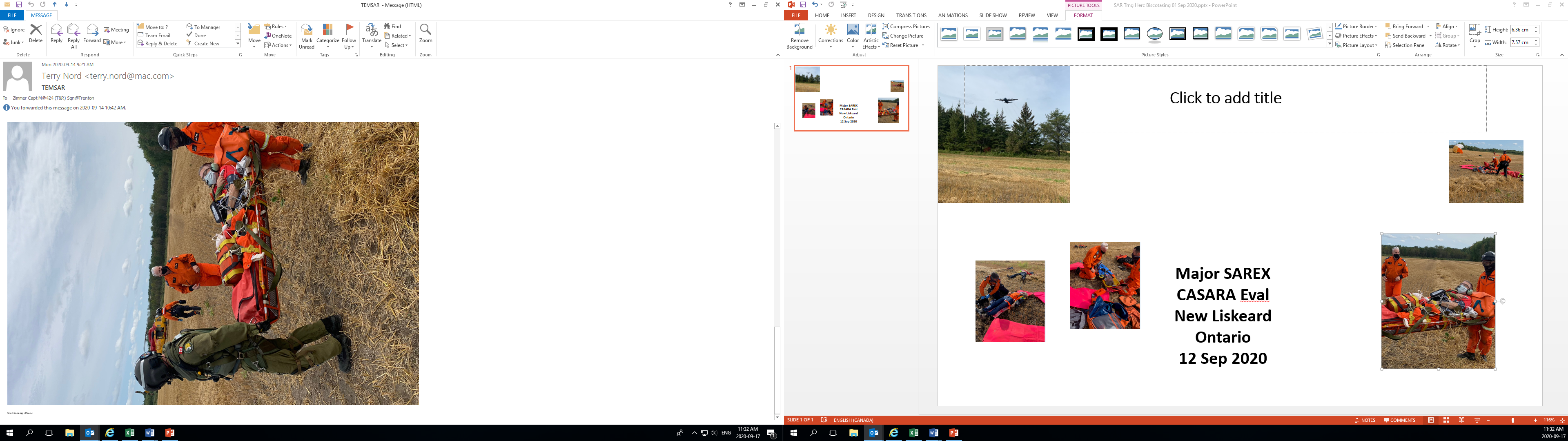 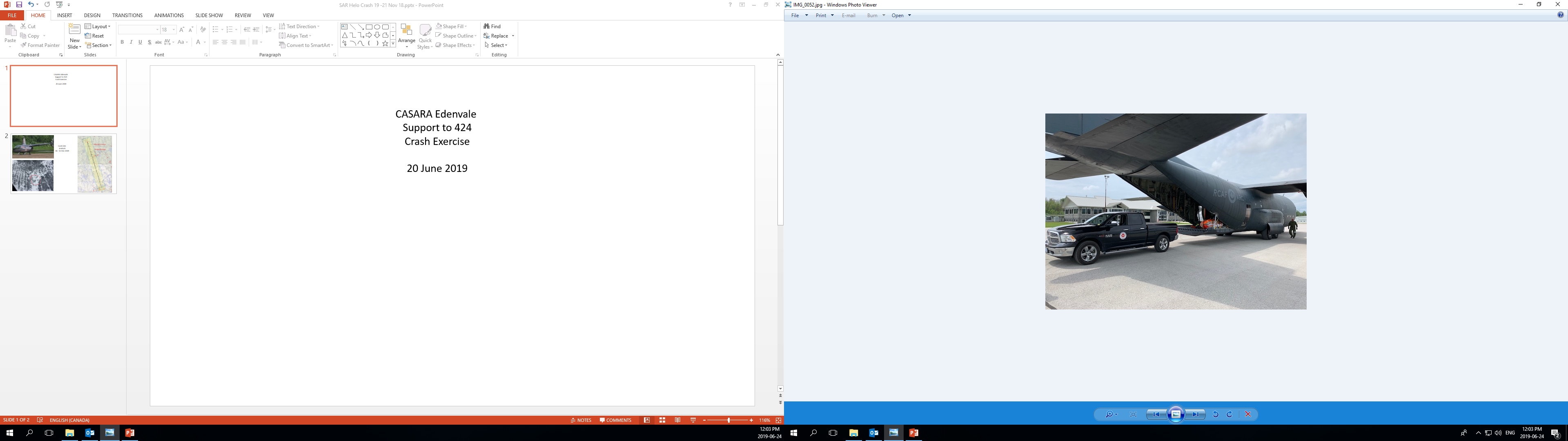 CLO REFERENCE MANUAL 2021
Update by 1 April 2021
CLO REFERENCE MANUAL 2021
Annex J		Airborne Interception Procedure		              J-1
Annex I		CASARA Administration Evaluation Form & Guide  I-1

Standard
6.a.	Visual Search (air): Demonstrate the capability to execute a JRCC tasking by properly conducting a search pattern with certified/current crew under VFR condition as defined by Nav Canada.  

6.b.	ELT Homing (air): Demonstrate the capability to execute a JRCC tasking by properly conducting a search pattern and effectively track a distress signal with onboard Directional Finding (DF) equipment with certified/current crew under VFR condition as defined by Nav Canada.
CLO REFERENCE MANUAL 2021
SHQ is NOT evaluated; why?
“Not in your contract”
 

Should SHQ be on the evaluation form at all?
 
References:  
CAMSAR: None
Contribution Agreement: None
Call Letters: None
CASARA Program Accountability Framework:

“In instances when deployed SAR Headquarters are to be established by the CAF, CASARA resources and volunteers are often able to initiate set-up in advance of the arrival of the main CAF body or contingent.  “
  
**Presently, CA allocates funding for National office and MO offices.
EVALUATIONS
2021-2022
Scenarios based on:
Air incidents
Humanitarian

Try to stay outside for training (COVID-19 precaution at all time)
SHQ is not being evaluated
Involve JRCC controllers if possible
Involve the Squadron if possible
Involve SAR partners if possible
CASARA training has decreased in 2020 (waivers)
Take extra time with your members
Review all procedures prior to the evaluation
Go through an evaluation dry-run
Plan for success
Have virtual training (8-10 hrs prep for 2 hrs training)
http://www.rcaf-arc.forces.gc.ca
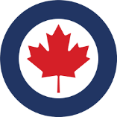 FLIGHT PLAN
https://casara.ca/
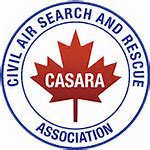 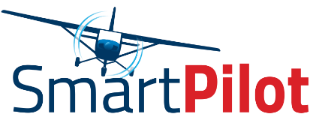 https://www.smartpilot.ca/
406 MHZ
Canadian Beacon Registry
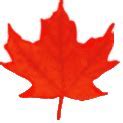 https://www.cbr-rcb.ca/cbr/
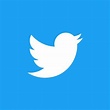 https://twitter.com/jrcctrentcccos
[Speaker Notes: Remember to file a flight plan and register your 406.]